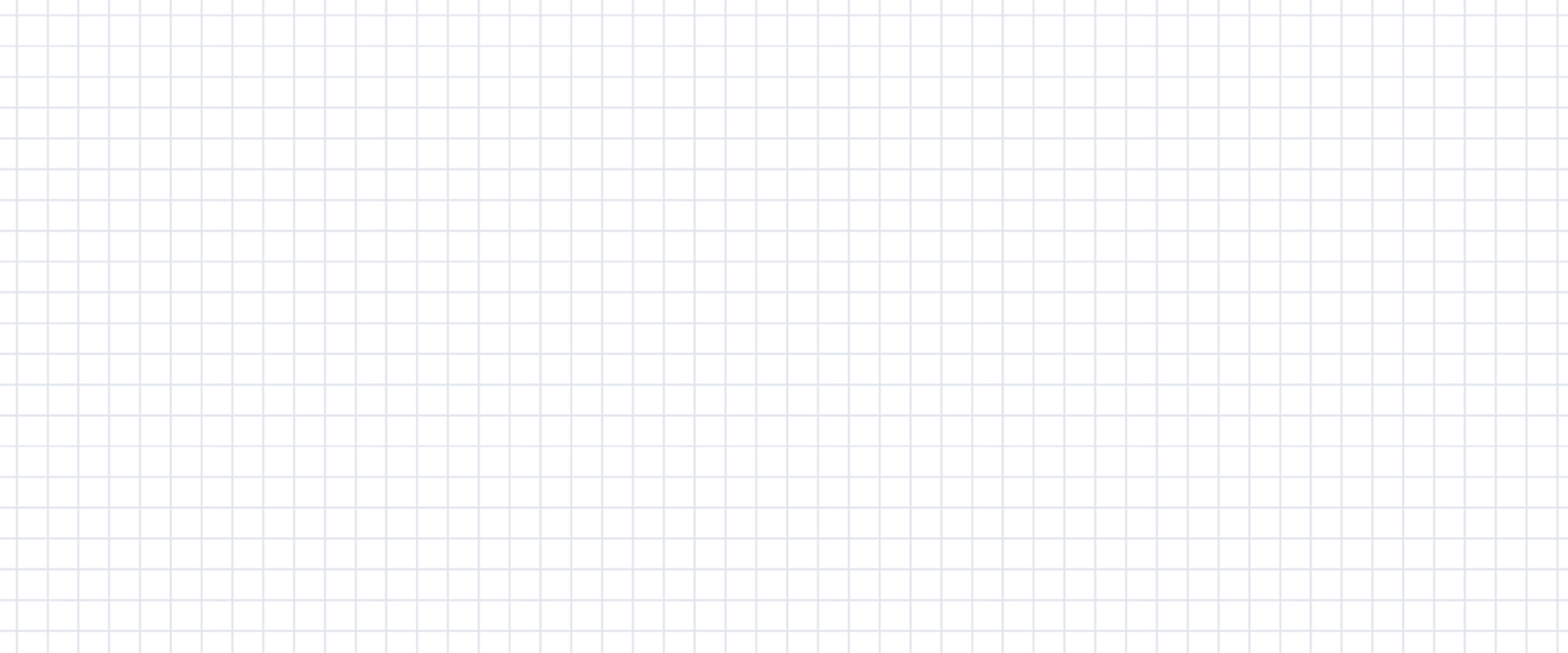 数学
职教高考新实践专题篇·
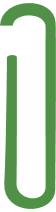 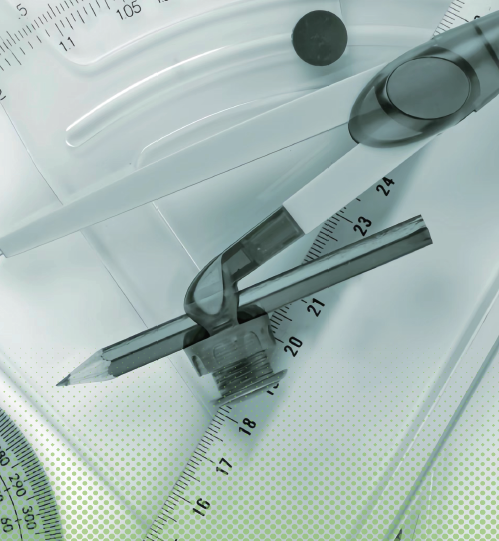 主　编　沈栩竹　祝有冰
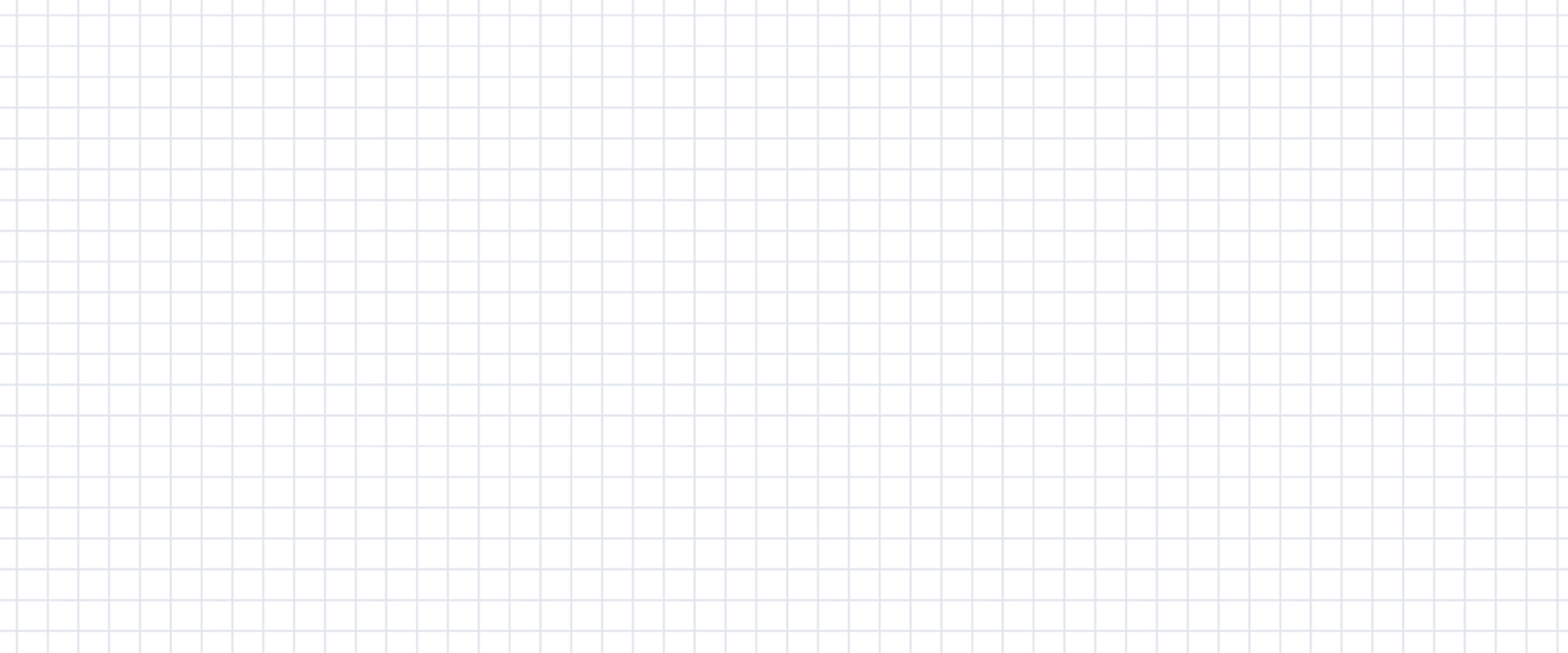 第 1 章
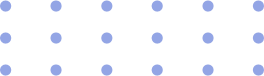 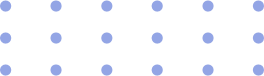 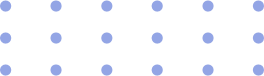 集　合
1.1  集合的概念及集合之间的关系
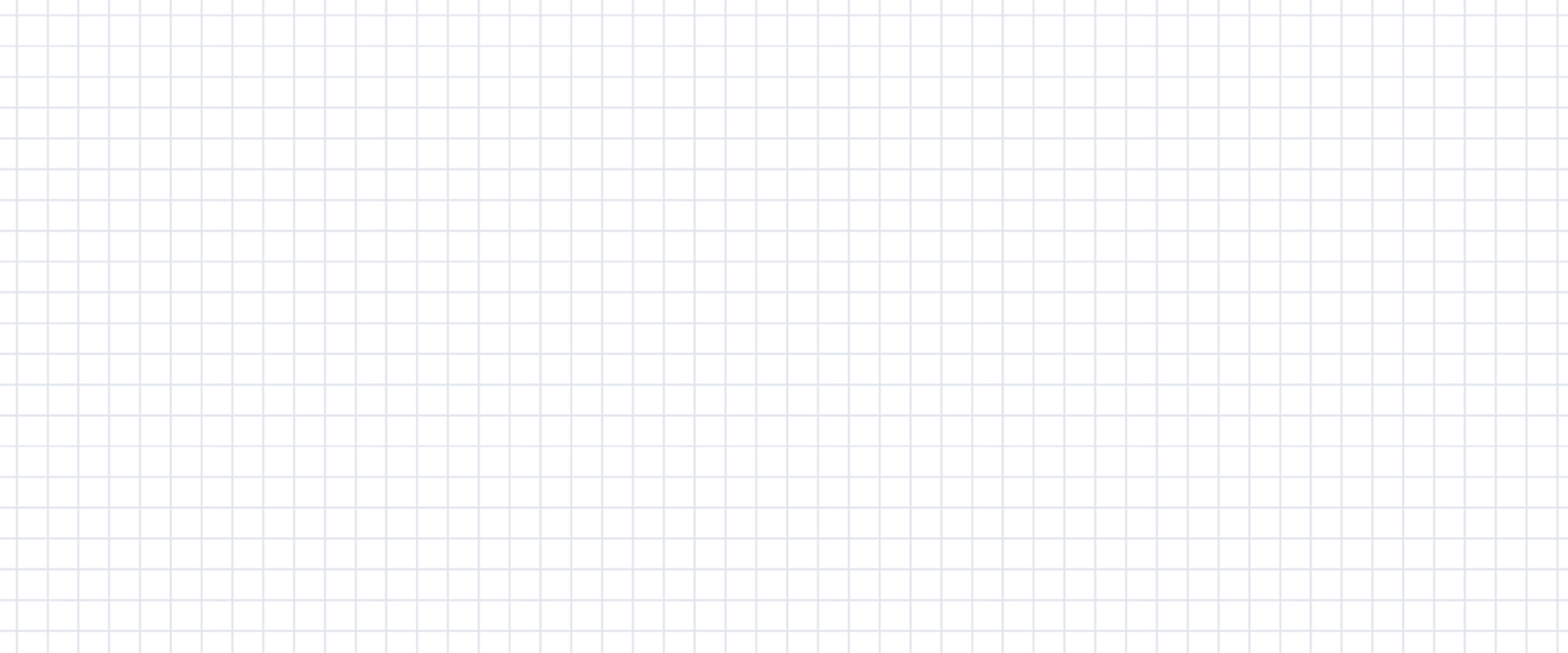 目录
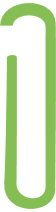 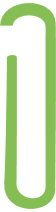 巩固与积累
能力与提升
一、选择题
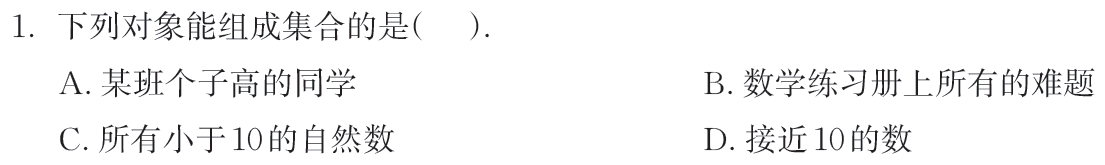 C
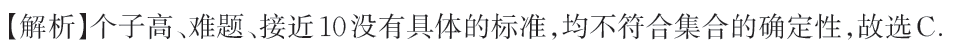 A
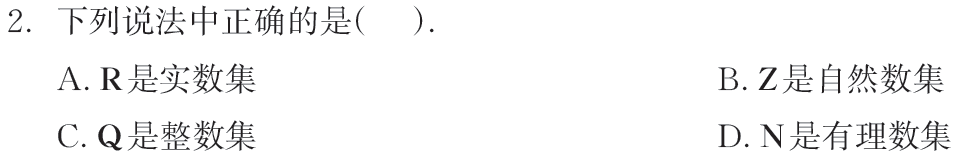 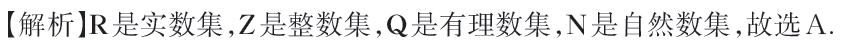 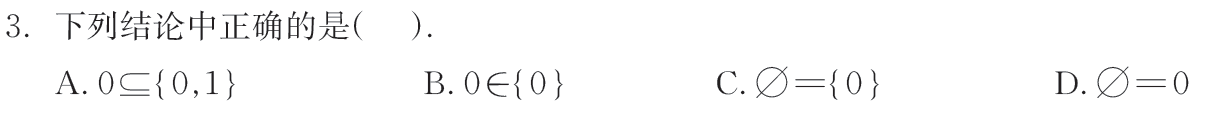 B
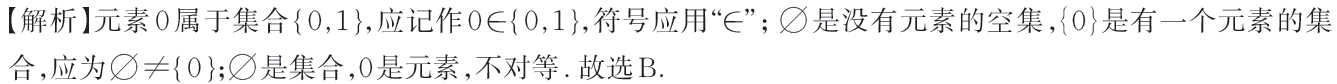 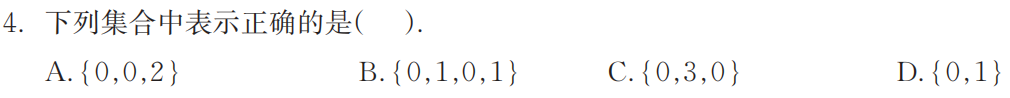 D
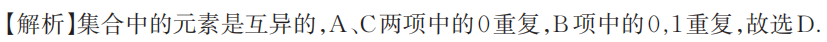 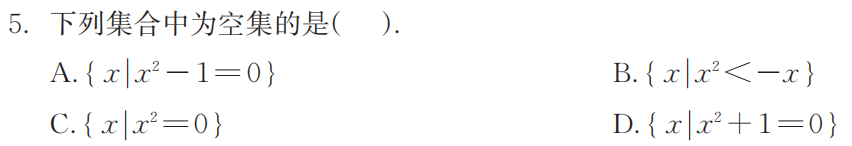 D
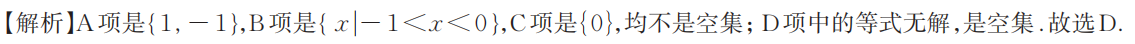 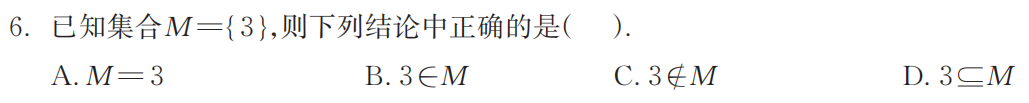 A
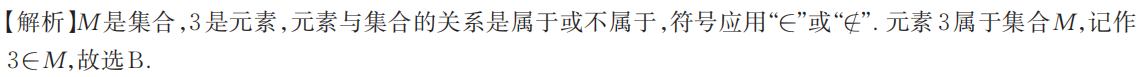 D
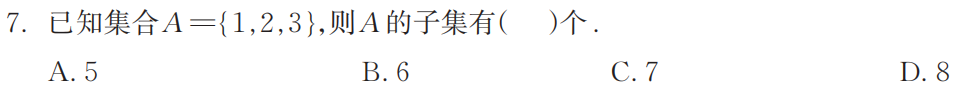 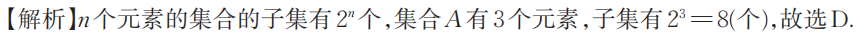 D
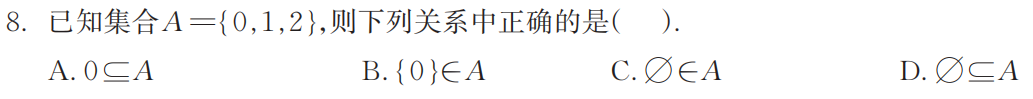 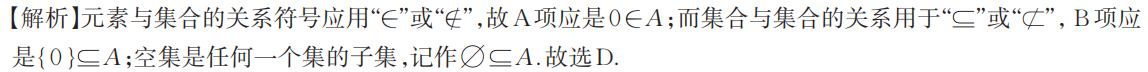 二、填空题
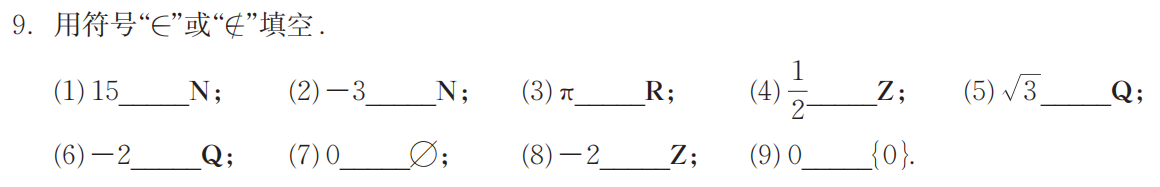 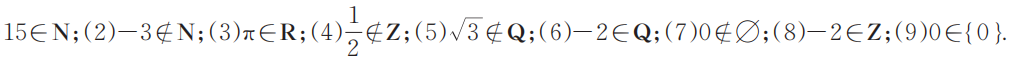 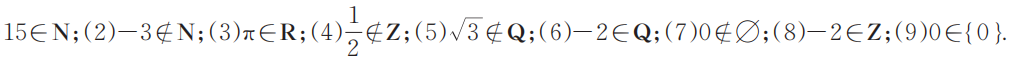 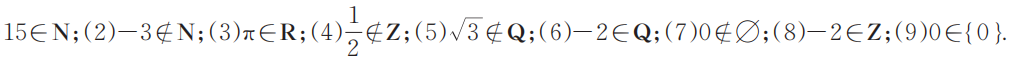 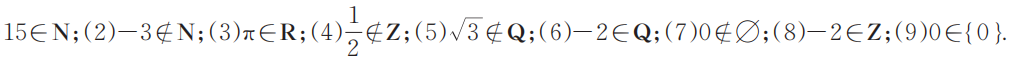 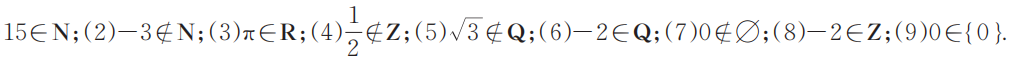 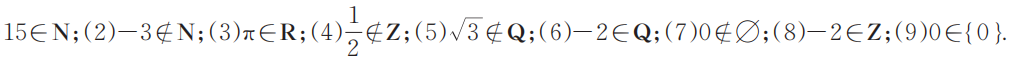 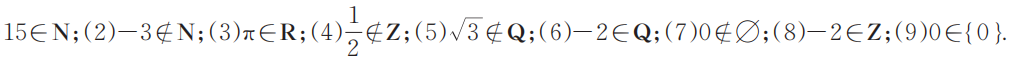 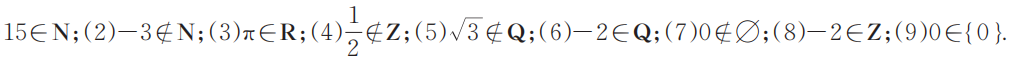 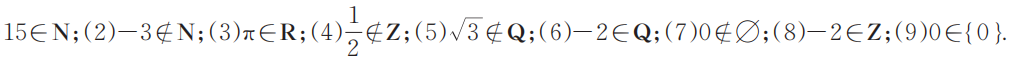 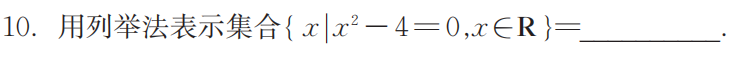 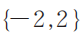 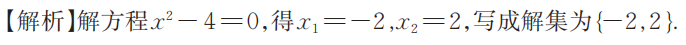 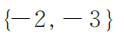 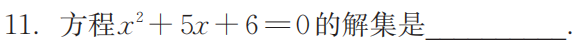 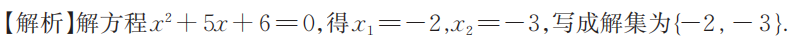 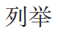 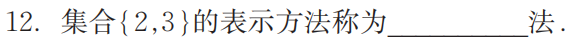 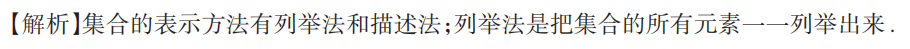 一、选择题
C
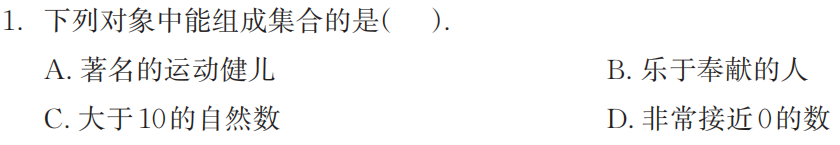 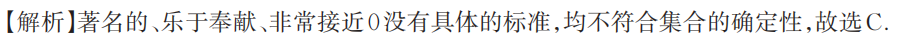 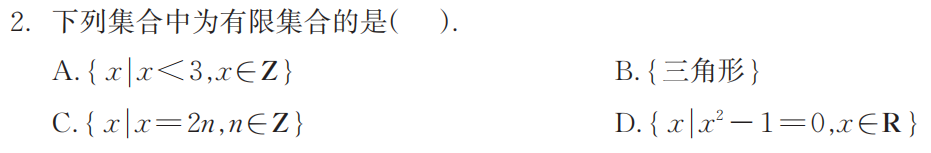 D
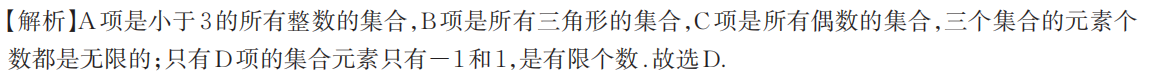 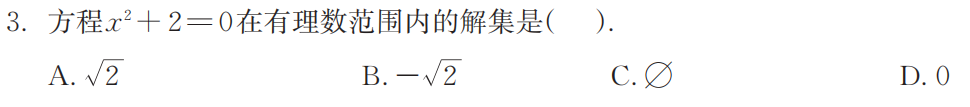 C
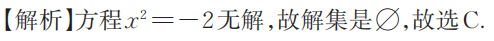 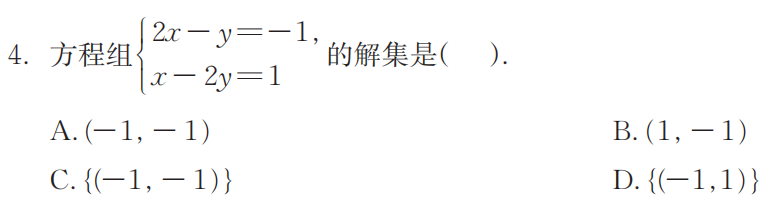 C
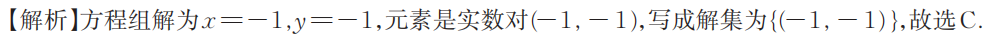 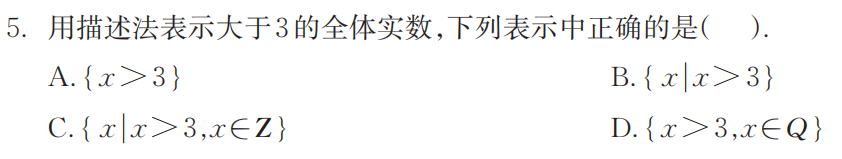 B
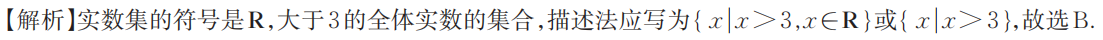 A
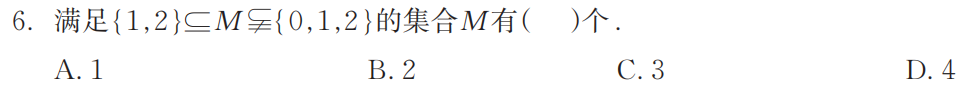 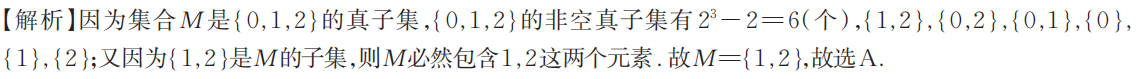 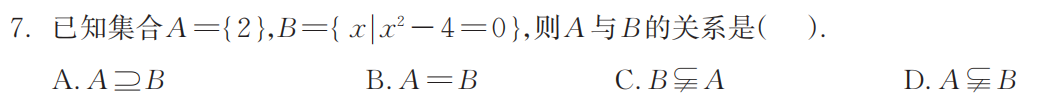 D
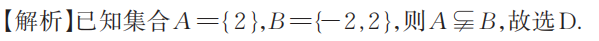 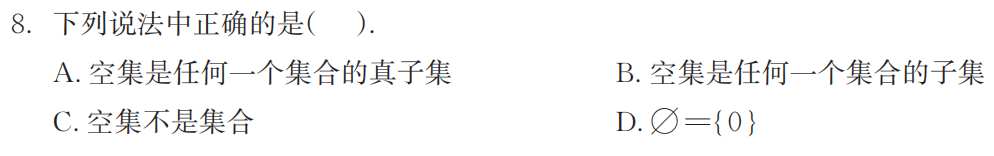 B
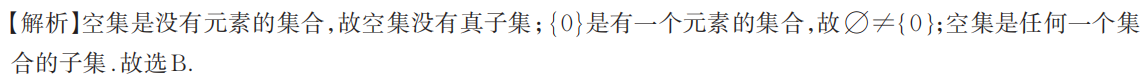 二、填空题
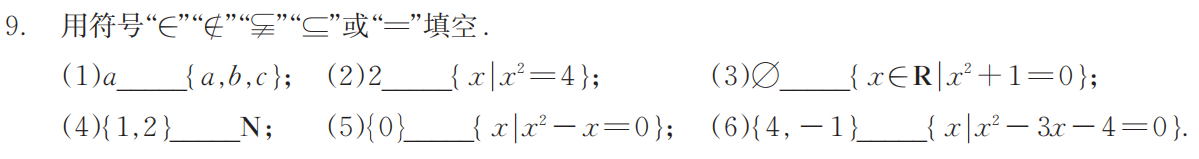 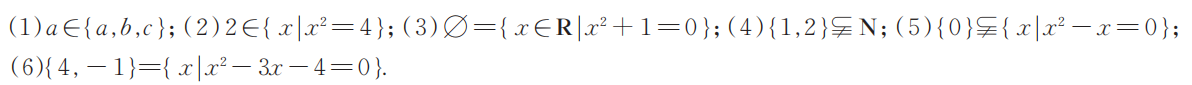 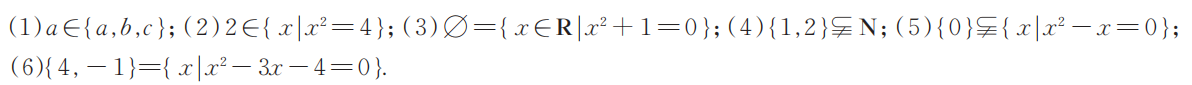 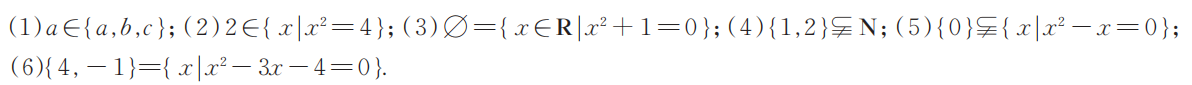 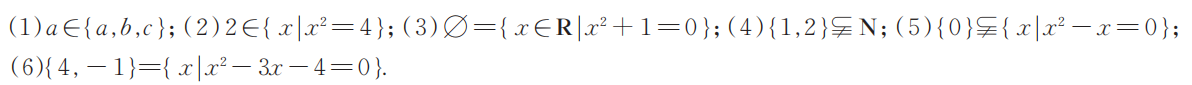 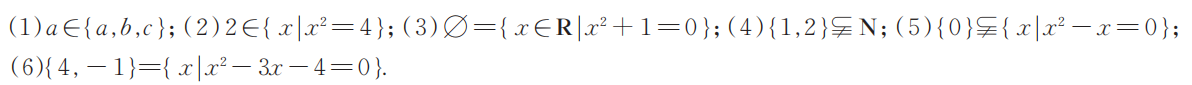 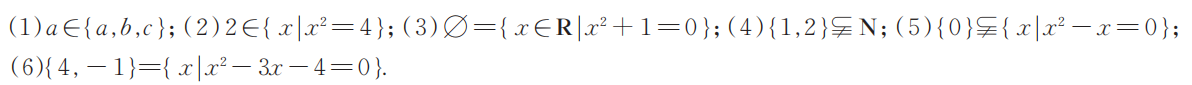 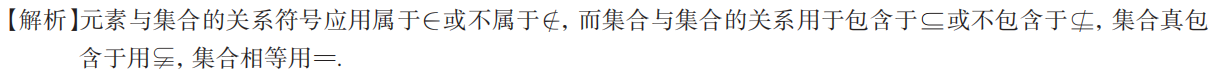 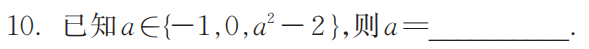 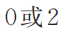 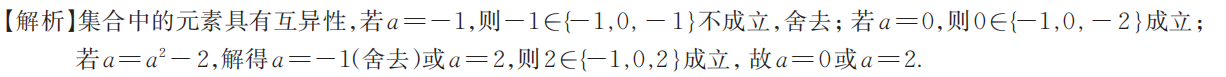 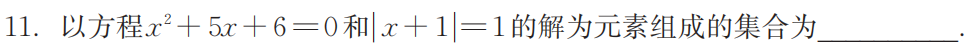 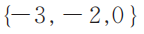 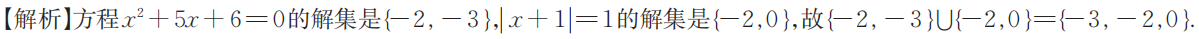 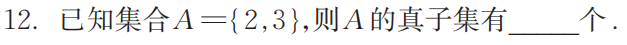 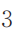 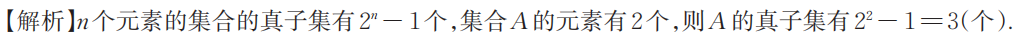 三、解答题
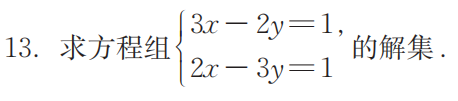 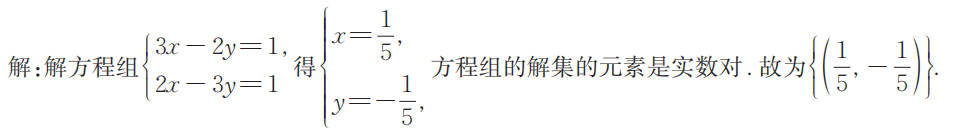 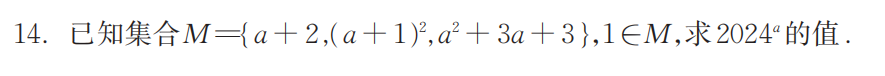 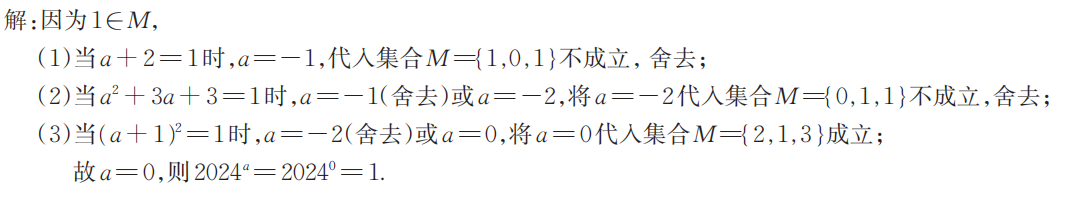 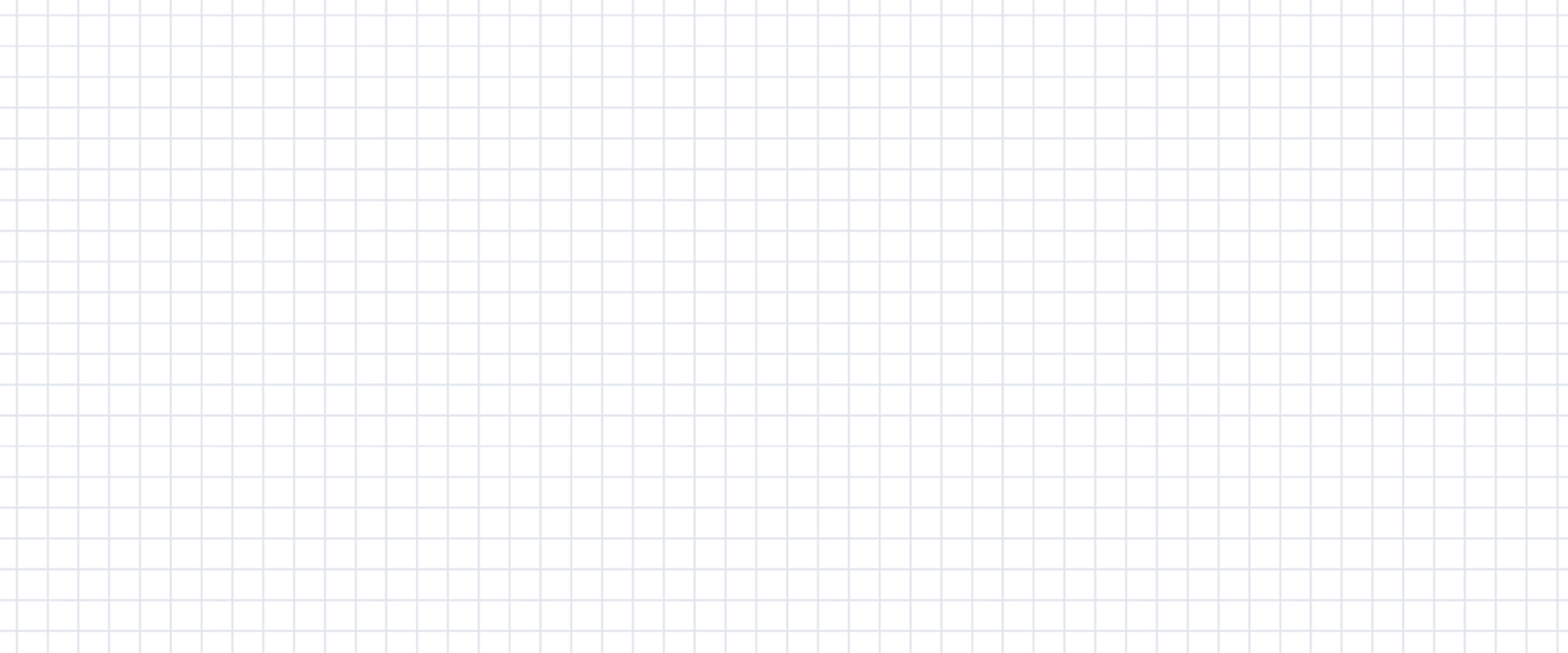 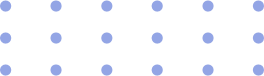 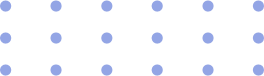 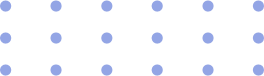 感谢收看